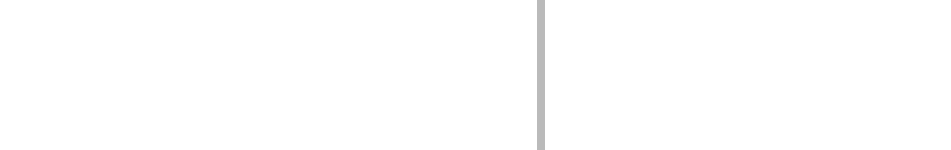 Le Golf
Définition
Golf n.m.

Le golf est un sport de précision se jouant en plein air, qui consiste à envoyer une balle dans un trou à l'aide de bâtons spécialement conçus à cet effet. 

Le but du jeu consiste à effectuer, sur un parcours défini, le moins de coups possible. 

Précision, endurance, technicité, concentration sont des qualités primordiales pour cette activité.
L’industrie du golf
Mission

Les entreprises de golf ont pour mission de créer un environnement physique et social qui soit favorable à la pratique du golf.  Elles doivents générer un profit acceptable pour leurs propriétaires tout en offrant de bonnes conditions de travail à leurs employés.


Praxar Golf propose une PME qui repose sur quatre piliers : le terrain de golf, le restaurant, la boutique et l'administration générale. Chacun de ces secteurs est dirigé par un cadre compétent qui agit sous votre autorité.

Toutes les entreprises exercent leurs activités dans la même région et se font concurrence pour obtenir la meilleure part du budget ‘’loisirs’’ des citoyens.
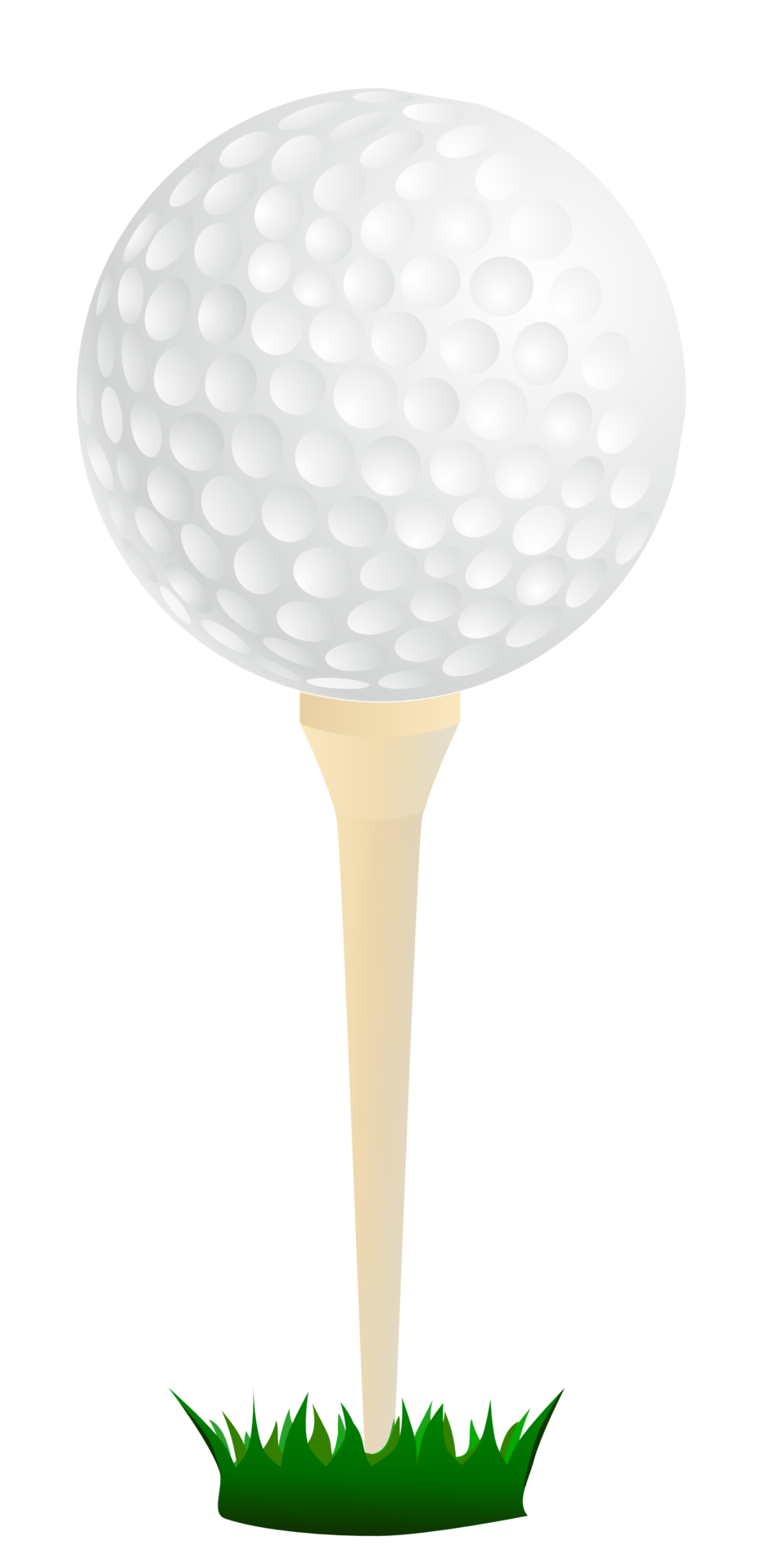 Vos objectifs
Dans la simulation, vous devez atteindre ces objectifs :
Années suivantes
Année 1
Construire un parcours de 18 trous sur un terrain adjacent.

Construire un nouveau pavillon multifonctionnel avec restaurant et boutique.

Augmentation de la marge bénéficiaire.
Augmentation de 10% nombre de parties jouées par rapport à l’année précédente.

Atteinte du seuil de rentabilité.
Historique de l’entreprise
Toutes les entreprises débutent la simulation avec 
les mêmes actifs et le même historique. 


Ce petit golf de 9 trous existe depuis 2 ans et est doté 
d’un chalet qui offre différents services :

Un restaurant de style casse-croûte.

Une boutique qui propose une gamme 
     limitée d’articles de golf.


Ce commerce n’est plus rentable mais recèle un 
excellent potentiel de redressement si un projet 
d’expansion est mené.
Rôle et fonctions
Voici le personnage que vous représentez dans la simulation
Direction
Décisions
Supervision
Gestion
Votre opinion est déterminante pour prendre des décisions qui auront un impact direct sur le succès ou l’échec de vos produits et services.
Vous venez d’être recruté en tant que Directeur Général d’un parcours de Golf et ses installations.
Vous devez superviser une équipe de 4 gestionnaires : 

La Directrice adjointe
Le Chef cuisinier
Le Surintendant de parcours
Le Professionnel de golf
Vous relevez directement du conseil d’administration et de sa présidente.
Centres de profit
Le restaurant complété par un bar, une terrasse et une salle de réception.
$
$
La boutique pour commercialiser des vêtements et des articles de golf.
$
Le terrain qui constitue l’attrait principal pour amener la clientèle à visiter votre commerce. C’est aussi l’actif le plus coûteux et la principale source de revenus.
Sources de revenus
Restaurant 

Salle à manger
Bar
Réceptions
Tournois
La boutique
 
Vêtements
Bâtons
Souliers
Sacs
Le terrain 

Parties jouées (cartes de saison, cartes de 10 parties, droits de jeu quotidiens)
Location de voiturettes
Accès au tournois
Organigramme du département de marketing
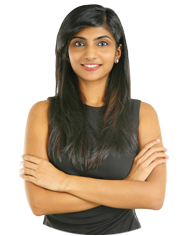 Valérie Singh
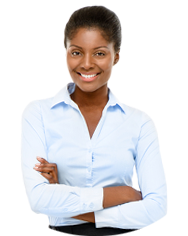 Vous et votre équipe
Présidente du conseil d'administration
?
Directeur Général
Léona Christophe
Directrice adjointe
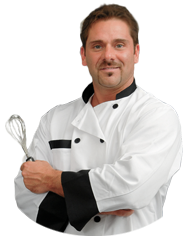 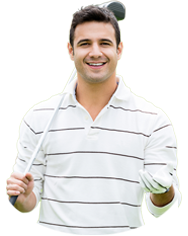 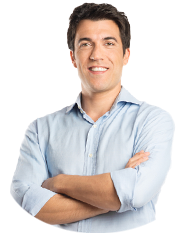 Flavio
Cordella
Jean
Desjardins
Pierre Desgagné
Chef cuisinier
Surintendant de parcours
Professionnel de golf
Décisions – Directrice adjointe
FORMATION
PRIX
FINANCES
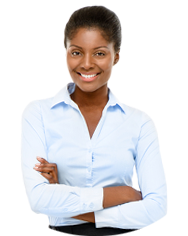 Décisions – Chef cuisinier
AMÉLIORATIONS
SALLE
MENU
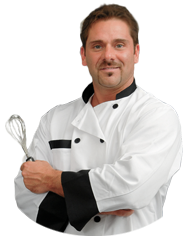 Décisions – Surintendant de parcours
AMÉLIORATIONS
ÉQUIPEMENTS
MAINTENANCE
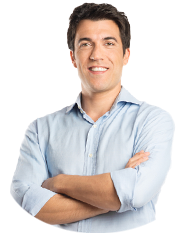 Décisions – Professionnel de golf
AMÉLIORATIONS
PRIX
FOURNISSEURS
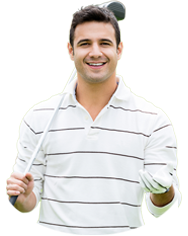 UNE SIMULATION DU MONDE DES AFFAIRES
Qu’est-ce qu’une simulation ?
Un jeu en ligne…
Un jeu qui se déroule…
…dans lequel les participants développent leurs compétences gestionnelles par la prise de décisions.
…dans une industrie virtuelle au sein de laquelle quelques firmes se font concurrence pour dominer le marché.
Introduction
Début de l’exercice
2
3
Présentation de l’entreprise
Présentation du défi à relever
1
4
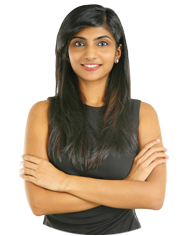 Accueil de la Directrice générale
Présentation des 4 gestionnaires que vous devez superviser
Le processus de simulation
PRÉPARATION
SIMULATION
ÉVALUATION
Construction du savoir

Tutoriels et quizs qui couvrent tous les concepts de la simulation.

Zone de pratique qui permet de se familiariser avec la simulation.

(Travail individuel)
Intégration du savoir

Prise de décisions , simulation du marché et analyse des résultats.
Évaluation du savoir

Questionnaires, Journal de bord et Évaluation.
Tutoriels qui couvrent tous les concepts de la simulation.

Chacun des concepts est expliqué dans le contexte de l’industrie du marketing.
Les tutoriels se terminent par 5 questions à choix multiples.
PRÉPARATION
Zone de pratique pour se familiariser à la simulation

Possibilité de jouer quelques ronde de pratique.
Meilleure utilisation de la plateforme lors de la vraie simulation.
3
1
La prise de décisions
L’analyse des résultats
Vous communiquez vos décisions sur le site avant l'heure limite déterminée par votre instructeur.
Vous analysez individuellement les résultats passés.
L’élaboration des
décisions
La simulation
Les résultats sont accessibles dans les quelques minutes qui suivent l’heure limite de remise des décisions.
4
Vous vous réunissez pour évaluer les options.
2
SIMULATION
Journal de bord

Commentez vos décisions et les résultats obtenus.
Évaluation 360°

Évaluation des membres de l’équipe et de votre propre travail.
ÉVALUATION
Questionnaires 

Évaluation individuelle des connaissances acquises dans la simulation.
Session plénière
Les équipes partagent leurs expériences et échangent avec leur professeur.
À la fin de l'exercice de simulation, une plénière permet d'approfondir l'expérience...
Une présentation comportant de multiples graphiques offre une perspective d’ensemble sur les stratégies des concurrents.
INSCRIPTION
Inscription
Procédure
3
1
5
S'inscrire à une simulation
Complétez le formulaire d’inscription
Utilisez le code de simulation  (sim-xxxx-xx) 
que votre instructeur 
vous aura remis.
Quand vous avez terminé, cliquez sur « s’inscrire ».
Payez les droits d’accès*
Allez à…
Activez votre compte
Si vous possédez un carton prépayé, utilisez le code (ACT-xxx-xxxx).

Vous pouvez également faire un paiement en ligne au moyen d’une carte de crédit.

*Facultatif si payé par votre école.
Vous recevrez un courrier électronique pour confirmer votre identité.  

Cliquez sur le lien qui apparaîtra dans le message.

*Vérifiez vos pourriels.
www.praxar.com/
inscription
4
2
Votre premier mandat
Préparation
Site
Familiarisez-vous avec le site de la simulation.
Tutoriels et Zone de pratique
Complétez les tutoriels d’introduction.

Familiarisez-vous avec la simulation en utilisant la Zone de pratique.
Simulation
Attendez le début de la simulation et la formation des équipes.
Formation des équipes
Procédure suggérée pour former les équipes dans la simulation de groupe
2
4
3
1
Formation des équipes
Attribution des numéros
Choix du nom de l’entreprise
Nombre d’équipes
Ayant en possession votre numéro d’équipe, vous pourrez cliquer sur la tuile 
« Simulation ».

Le système vous demandera de choisir votre équipe.
Par la suite, votre instructeur vous attribuera un numéro d’équipe.  
Vous devez connaître ce numéro pour être en mesure de joindre la bonne équipe.
Premièrement, votre instructeur déterminera le nombre d’équipes qui seront formées dans votre classe.
Le choix du nom de l’entreprise se fera sous le personnage du
« Directeur général ».
RELEVEZ LE DÉFI !
Consulter notre centre d’aide : 

Centre d'aide Praxar